SCUSD CAC
SCUSD CAC
Sacramento City Unified School District
CAC
Comité Ejecutivo del CAC  2017/2018
Angie Sutherland - Presidenta: (916) 862-8091
angiesutherland2@yahoo.com
Angel Garcia - Vicepresidenta: (916) 247-4952
angelmarie1981@Hotmail.com
Grace Trujillo – Tesorera (Habla Español): 
(916) 833-0466, grace.espindola@yahoo.com
Renee Webster-Hawkins- Secretaria: (916) 804-1107, mamahawk64@gmail.com
Jessica Tavera-Vellines – Miembro General:
jtavera.vellines@gmail.comSarah Inman - Miembro General :
sarahtelschow@yahoo.com
Kalvir Dhesi – Miembro General
Katy Conner – Parlamentaria

Subcomités Ad-Hoc del CAC: Presidentas 
Recursos de Padres: Benita Ayala (916) 284-3577Resultados Estudiantiles: Renee Webster-Hawkins
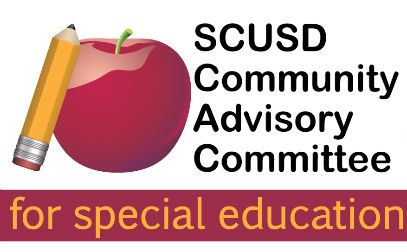 Nuestra Visión:
“Ser una asociación colaborativa continua e inclusiva de padres, estudiantes, personal de SCUSD y la comunidad que promueva el empoderamiento, la educación y la participación utilizando prácticas inclusivas enfocadas en los estudiantes.”
Comité Asesor Comunitario para Educación Especial
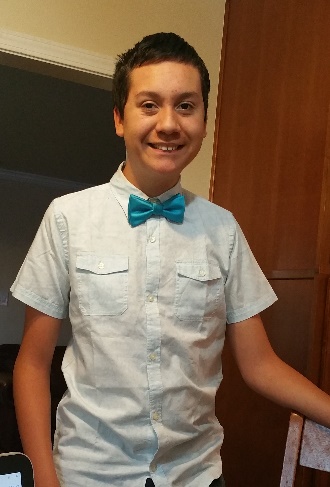 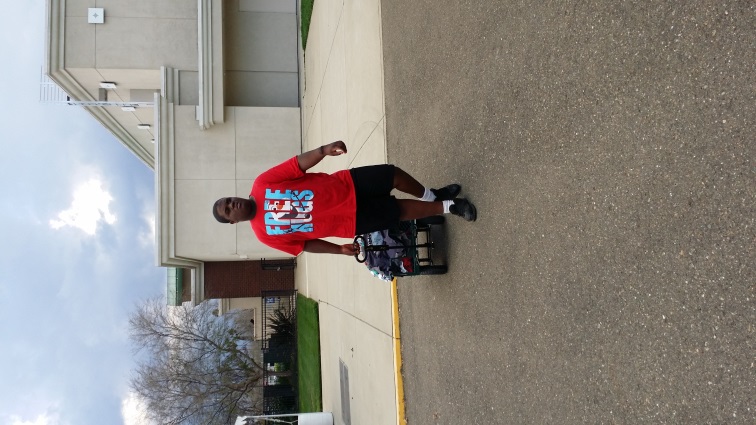 Contactos del Distrito
Directora de Educación Especial/SELPABecky Bryant (916) 643-9163
Supervisores de Educación Especial:
Kathryn Brown (916) 643-2131
Lynne Ruvalcaba - (916) 643-9122
Michael Kast - (916) 643-9122
www.scusd.edu/special-education
Superintendente:
Jorge Aguilar (916) 643-9000
www.scusd.edu/superintendent

Junta Directiva de Educación:
www.scusd.edu/board-meetings
Correo Electrónico de CAC: 
cacscusd@gmail.com

CAC Facebook: 
www.facebook.com/scusdcac

Dirección Postal de CAC:ATTN: Parent Resource Center-CAC5735 47th Ave, Sacramento, CA 95824
Anótese para recibir avisos sobre eventos:
http://eepurl.com/ETLz5
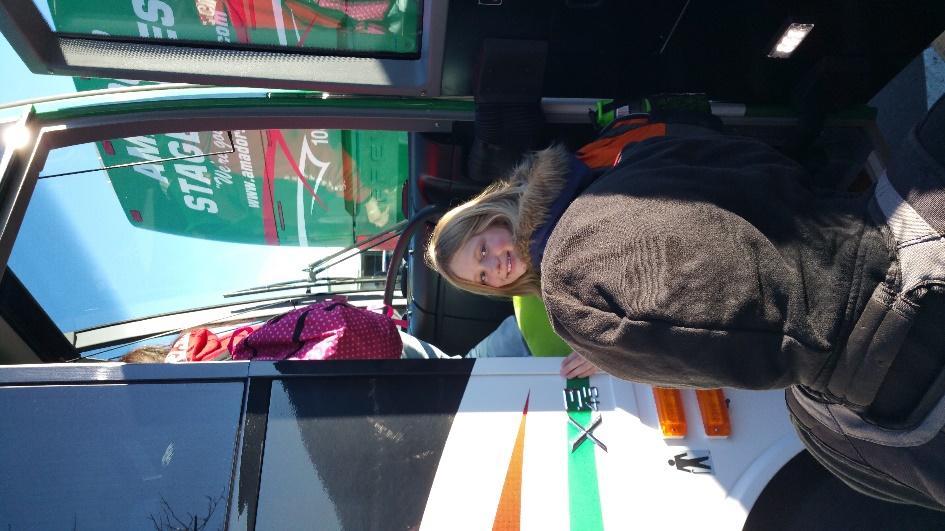 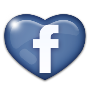 Envíe sus preguntas/preocupaciones sobre CAC a: cacscusd@gmail.com
2017-2018
www.cacscusd.org
Estamos aquí para ayudarle
[
2017.07.20-v.6
[Speaker Notes: To change this brochure, replace our sample content with your own. Or, if you'd rather start from a clean slate, press the New Slide button on the Home tab to insert a new page. Now enter your text and pictures in the empty placeholders. If you need more placeholders for titles, subtitles or body text, copy any of the existing placeholders, then drag the new one into place.

And did you notice we made fold marks for you? They are really light, but if you don’t like them showing on your brochure, select and delete them before you print.]
www.facebook.com/scusdcac
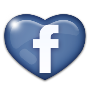 SCUSD CAC
SCUSD CAC
¿Qué es el CAC?El comité CAC ha sido establecido por el Código de Educación de California[EC 56190-56194] y ha sido diseñado con el espíritu e intención legislativa de establecer un foro local para la participación activa de los padres en la educación especial. Los miembros del CAC tienen la oportunidad de participar en las decisiones concernientes a las políticas de educación especial como un grupo asesor para el Área del Plan Local de Educación Especial (SELPA) y la Junta Directiva del Distrito Escolar Unificado de la Ciudad de Sacramento (SCUSD). 
Responsabilidades del CAC:El CAC brinda recursos y capacitaciones a los padres, docentes y el público; promueve la participación de los padres, estudiantes y maestros; aporta sugerencias para la elaboración del Plan Local de educación especial; brinda asesoramiento para el SELPA y la Junta Directiva; brinda actividades de apoyo en nombre de personas que tienen necesidades especiales; ¡y MÁS!
Talleres:
Reuniones Generales:
Los talleres son de 6:30-8:30 p.m., los días martes. Se proveerá cuidado de niños de 2 años o mayores. Habrá intérpretes disponibles en español*. Las fechas/horas/lugares/temas de las reuniones pueden cambiar.
9/19/17 –Mejores Prácticas para Crear un Ambiente Inclusivo para los Estudiantes con Discapacidades Foro de los Directores * 
10/17/17 – Implementación de la Política para la DislexiaDirectrices e Implementación Estatal en SCUSD * 
12/2/17 (Sábado) – Día Nacional de la Educación Especial (Celebración del aniversario de IDEA con el CAC… contáctenos para recibir información sobre las actividades)
2/20/18 – Planificación de la Transición Integral para Estudiantes con Discapacidades Un proceso de planificación oportuna y completa es esencial para la preparación universitaria, profesional y para la vida * 
Primavera (A determinar)– Conferencia de Padres de la Región 3 (Preinscripción (916) 643-9122)

CAC también desea colaborar con otras organizaciones para brindar y promover recursos y capacitaciones de padres. Contáctenos a: cacscsusd@gmail.com.
Las reuniones son de 6:30-8:30 p.m., los días martes. Se proveerá cuidado de niños de 2 años o mayores. Habrá intérpretes disponibles en español*. Las fechas/horas/lugares/temas de las reuniones pueden cambiar. Si tiene alguna duda específica que quiera discutir con la Directora, los Supervisores de Educación Especial u otros padres miembros del CAC, por favor llegue a las 6:00pm, no necesita hacer cita. Temas especiales pueden ser agregados además de los temas de las reuniones generales:8/22/17 – Conozca al nuevo Superintendente de SCUSD, Jorge A. Aguilar
9/26/17 – Recepción y Bienvenida  Reunión Social con el Personal de Educación Especial y del Distrito, Padres y Miembros Comunitarios* 
10/24/17 – Discusión de Mesa Redonda del Plan Estratégico de Educación Especial* 
11/28/17 – Concientización de la Salud Mental
1/23/18 – Vida Independiente y Empoderamiento  Día de Ed Roberts *                                                                                
2/27/18 – Temas – A determinar * 
3/20/18 – Temas – A determinar * 
4/24/18 – Nominación de Oficiales del CAC*  
5/22/18 – Resultados de Ambientes Escolares Inclusivos y Elección de Oficiales del CAC*  
Fechas de Juntas Especiales Pueden Ser AgregadasCAC también brindará recursos sobre temas especiales:  Octubre – Prevención del Abuso o Bullying; Concientización de la Dislexia; Historia de Discapacidades & Concientización del Empleo de Discapacitados. 9 de febrero – Día de “Nadie Come Sólo”.  Marzo – Concientización de Discapacidades del Desarrollo.  Abril – Aceptación del Autismo.
¿Cómo CAC Puede Ayudarle?
La asistencia a las reuniones del CAC brinda a los padres la oportunidad de conocer a otros padres de niños que tienen necesidades especiales para obtener apoyo y recursos. Los integrantes del CAC incluyen a padres, maestros, estudiantes y otros miembros de la comunidad. ¡Únase al CAC ahora!
*Para servicios de interpretación en otros idiomas llame al (916) 643-2374. Si necesita modificaciones o ajustes relacionados a una discapacidad, servicios o aparatos de apoyo para poder participar en las juntas o talleres, póngase en contacto con el coordinador de ADA de SCUSD por lo menos 48 horas antes del evento. Risk Management:  (916) 643-9421 o por correo electrónico a riskm@scusd.edu.
Anótese para recibir avisos sobre las reuniones y los talleres en:  http://eepurl.com/ETLz5
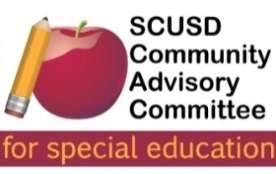 *Lugar de los Talleres:SCUSD Serna Center, 5735  47th Ave., Sacramento, CA
*Lugar de las Reuniones:SCUSD Serna Center, 5735  47th Ave., Sacramento, CA
www.cacscusd.org
2017.07.20-v.6
[Speaker Notes: To change this brochure, replace our sample content with your own. Or, if you'd rather start from a clean slate, press the New Slide button on the Home tab to insert a new page. Now enter your text and pictures in the empty placeholders. If you need more placeholders for titles, subtitles or body text, copy any of the existing placeholders, then drag the new one into place.

And did you notice we made fold marks for you? They are really light, but if you don’t like them showing on your brochure, select and delete them before you print.]